REȚELE DE CALCULATOARET.3 –Nivelul Aplicație
Protocoalele nivelului aplicație. Protocolul HTTP. Protocolul TELNET. Protocolul FTP. Protocolul SMTP. Protocolul DNS. Protocolul DHCP. Protocolul SNMP
Scopul Lecției: De a face cunoștință cu protocoalele de bază a nivelului Aplicație. De a înțelege funcțiile nivelului Aplicație.
Studentul trebuie să cunoască:
§  Protocoalele de bază a nivelului Aplicație
§  Protocolul HTTP utilizarea 
§  Protocolul FTP utilizarea
§  Protocolul SMTP și DNS funcțiile și utilizarea
Conf. Univ. Dr. Crețu Vasilii
NIVELUL APLICAŢIE
УРОВЕНЬ ПРИМЕНЕНИЯ
Уровень применения идентифицирует и устанавливает доступность партнера по связи, синхронизирует приложения друг с другом и устанавливает процедуры контроля целостности данных и ошибок. Он также определяет, достаточно ли ресурсов для поддержки связи между партнерами. Он обрабатывает протоколы высокого уровня, кодирует и контролирует диалоги, упаковывает данные и отправляет их на следующие уровни.
HTTP (протокол передачи гипертекста) — веб-приложения (презентации, базы данных и т. д.); 
Telnet - виртуальный терминал; 
FTP (протокол передачи файлов) - передача файлов; 
SMTP (Simple Mail Transfer Protocol) — стандарт для отправки электронной почты; 
IMAP (протокол доступа к сообщениям в Интернете) и POP (протокол почтового отделения) — протоколы, используемые локальными почтовыми клиентами для получения электронной почты с почтовых серверов; 
DNS (Domain Name System) — перевод имен в IP-адреса; 
DHCP (Dynamic Host Configuration Protocol) — динамическое назначение IP-адресов сетевому оборудованию; 
SNMP (Simple Network Management Protocol) — администрирование и мониторинг; 
SSH (Secure Shell) — безопасная передача данных;
URI = http://handynotes.ru/2009/09/uri-url-urn.htmlURL = http://handynotes.ruURN = /2009/09/uri-url-urn.html
Протокол HTTP
Это протокол, используемый для передачи информации между веб-браузером (браузером) и веб-сервером, являющийся текстовым (гипертекстовым) протоколом. HTML (язык гипертекстовой разметки) 
                 Режим работы:
 HTTP-сервер ожидает на 80-м порту запросов от клиентов (браузер/браузер), которые на самом деле являются адресами искомых документов; 
Клиент получает текстовый документ и если находит в нем ссылки на изображения и хочет их, то и просит. Таким образом, передача гипертекстовой страницы фактически состоит из одного или нескольких сеансов передачи информации на HTTP-сервер и с него. 
Получив информацию, браузер сам решает, в каком формате она будет отображаться. Приложения, использующие этот протокол, должны иметь возможность делать запросы и/или получать ответы (модель клиент-сервер). Клиент запрашивает доступ к ресурсу, а сервер отвечает статусной строкой (содержащей в том числе код успеха или ошибки и, в первом случае, необходимые данные). 
        Должна быть возможность ссылаться на ресурс правильно и недвусмысленно. 
Общий термин URI — унифицированный идентификатор ресурса используется для обозначения Интернет-ресурса. Общий термин URL — универсальный указатель ресурсов используется для обозначения адреса. 
Если упоминается имя, используется общий термин URN — универсальное имя ресурса.
Протокол TELNET
Telnet — это приложение, предназначенное для удаленного доступа, управления и устранения неполадок компьютеров и сетевых устройств. Этот протокол позволяет пользователю подключаться к удаленной системе и взаимодействовать с ней через интерфейс. 


   Для получения доступа необходимо иметь: 
Сервер Telnet — устанавливается администратором сети на компьютер, который становится сервером Telnet. Через сервер Telnet системный администратор создает учетные записи Telnet (имя пользователя и пароль) и определяет, в какой области клиент может подключаться и что он может делать в этой области; 
Клиент Telnet - устанавливается на другом компьютере, который становится клиентом Telnet. Программное обеспечение клиента Telnet открывает канал связи с сервером и подключается к серверному компьютеру.
Протокол FTP
Протокол передачи файлов (FTP) — это протокол, предоставляющий средства для передачи файлов на компьютер в сети или с него. 

   Трансфер может быть двух видов: 
Upload - файлы передаются с локального компьютера на удаленный; 
Downlod-переносятся с удаленного компьютера на локальный; 

FTP не требует шифрования файлов перед их загрузкой, как в случае файлов электронной почты или групп новостей.
Для передачи файлов необходимо иметь: 
FTP-сервер — устанавливается сетевым администратором на компьютер, который становится FTP-сервером. 
FTP-клиент, который устанавливается на другом компьютере и становится FTP-клиентом.

  Последовательность, в которой происходит передача, имеет следующую последовательность шагов: 
Просьба указать компьютер, с которым вы хотите обмениваться файлами; 
Запуск FTP-приложения (программы) и подключение к удаленному компьютеру; 
Ввод пользователем (после авторизации) имени пользователя (логина) и пароля; 
После того, как удаленная система примет имя пользователя и пароль, пользователь может начать передачу файлов;
FTP используется, когда: 
загрузка файлов сайта на веб-хост в первый раз; 
замена файла или изображения; 
загружает файлы с другого компьютера на свой компьютер; другому человеку разрешено 
загружать файл с определенного сайта; 

         В общем, при инициировании FTP-передачи следует учитывать следующее:
  Тип файла — указывает, как данные, содержащиеся в файле, будут представлены в сетевом формате: 
файлы ASCII — компьютер, передающий файл, преобразует его из локального текстового формата в формат ASCII; 
файлы EBCDIC — аналогичны ASCII; 
бинарные файлы — файл передается точно так же, как он хранится на исходном компьютере и сохраняется таким же образом на целевом компьютере; 
локальные файлы — используются в средах, где отправитель указывает количество бит/байтов; 
Управление форматом — относится к текстовым файлам, которые передаются непосредственно на принтер. 
Структура 
Путь передачи - который может быть: 
Поток — файл передается последовательностью байтов; 
Блок - файл передается блок за блоком, каждый с заголовком; 
Сжатый — использует схему для сжатия идентичных последовательностей байтов.
Протокол SMTP
Электронная почта работает на основе протоколов связи. Simple Mail Transport Protocol (SMTP) — Простой транспортный протокол электронной почты — предоставляет услуги обмена сообщениями TCP/IP и поддерживает большинство программ электронной почты в Интернете.
 Чтобы клиент электронной почты получил сообщение от сервера, который специализируется на этих типах служб, он использует либо протокол почтового отделения (POP), либо POP3, либо протокол доступа к сообщениям в Интернете (IMAP). 

         Замечено, что: 
Протокол SMTP используется для отправки электронной почты от отправителя на серверы, а также для их отправки между промежуточными серверами (Send и Forward e-mail); 
Протокол POP используется для доставки (приема) с последнего сервера на клиентский компьютер (Deliver e-mail);
Принцип работы этого протокола следующий: 
Связь между клиентом/передатчиком и сервером/приемником осуществляется посредством текстов ASCII. Сначала клиент устанавливает соединение с сервером и ждет, пока сервер ответит сообщением «220 Service Ready». Если сервер перегружен, он может задерживаться в отправке ответа; 
Получив сообщение с кодом 220, клиент отправляет команду HELO с указанием своей личности; 
После установления связи клиент может отправить одно или несколько сообщений (через команду MAIL), разорвать соединение или воспользоваться некоторыми услугами, такими как проверка адресов электронной почты; 
Сервер должен после каждой команды отвечать, указывая, принята ли она, следует ли ждать команд, нет ли ошибок при написании этих команд; 
Когда сообщение отправляется нескольким получателям, протокол SMTP стремится отправить данные из сообщения только один раз всем получателям, принадлежащим к одной и той же системе назначения.
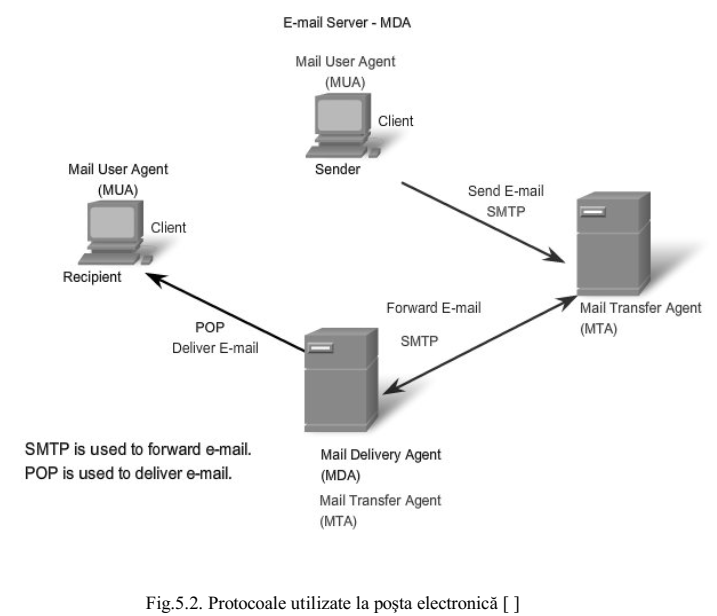 [Speaker Notes: Lectia 21]
Протокол DNS
DNS (служба доменных имен) — это буквальный интернет-протокол в числовых интернет-адресах, адресах, используемых компьютером для поиска принимающего компьютера. 
         Характеристики системы имен (DNS): 
использует иерархическую структуру; 
делегирует полномочия по именам; 
         Домены верхнего уровня делятся на две категории: 
универсальный (com, edu, gov, int, mil, net, org); 
страны (включите одну запись для каждой страны, например, для румынского языка - ro).
 распределена база данных с IP-именами и адресами. 
Domain_Name — указывает домен, к которому применяется регистрация. 
Life_time — выражает в секундах, насколько стабильна запись 
который переводит адреса
Тип - указывает типы записи. 
К Запись A сохраняет IP-адрес главного компьютера. 
MX указывает имя хост-компьютера, для которого готов принимать электронную почту. указанное поле. 
NS указывает серверы имен. 
К Записи CNAME позволяют создавать псевдонимы. 
Тип PTR относится, как и CNAME, к другому имени. 
 Значение — может быть числом, доменным именем или кодом ASCII. 

Компоненты DNS следующие: 
DNS-сервер — это станция, на которой запущена программа DNS-сервера. 
с рекурсивным разрешением. 
с итеративным разрешением. 

   Зона DNS представляет собой непрерывный раздел пространства имен. 
К первичный - раздел, где можно делать обновления; 
К вторичная - копия основной области.
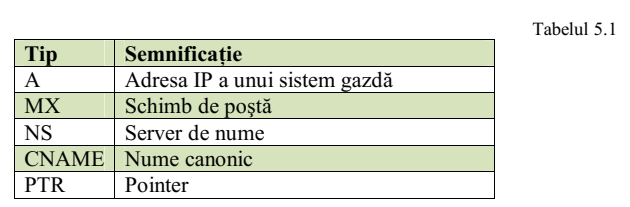 Serverele DNS stochează informaţii despre o porţiune din structura ierarhică a spaţiului de nume şi rezolvă interogări de rezoluţie de nume pentru clienţii DNS
Протокол DHCP
Протокол динамической конфигурации хоста (DHCP) предназначен для того, чтобы позволить компьютерам в сети автоматически получать IP-адрес через запрос к DHCP-серверу. 

             Протокол SNMP
 Простой протокол управления сетью (SNMP) — позволяет сетевым администраторам управлять производительностью сети, выявлять и решать возникающие проблемы, а также планировать дальнейшее развитие сети. 

           SNMP состоит из трех основных компонентов: 
Станция управления сетью — может быть любой из сетевых компьютеров, на которых работают программы управления; 
Агентства - управляемые устройства; 
Информационная база управления - совокупность иерархически организованных данных, обеспечивающих диалог между станцией управления и агентами.
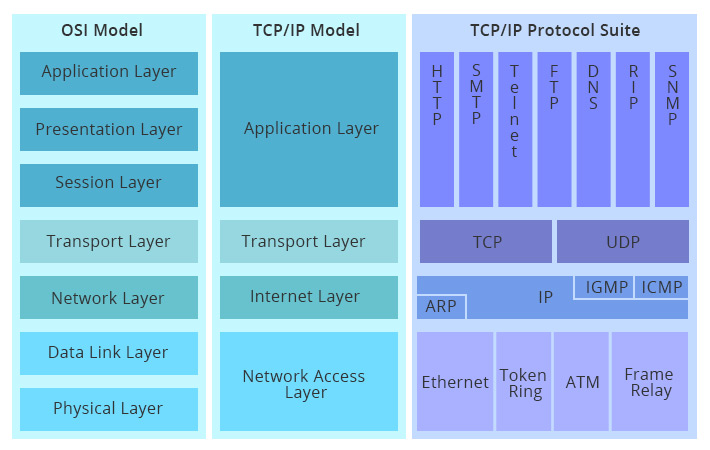 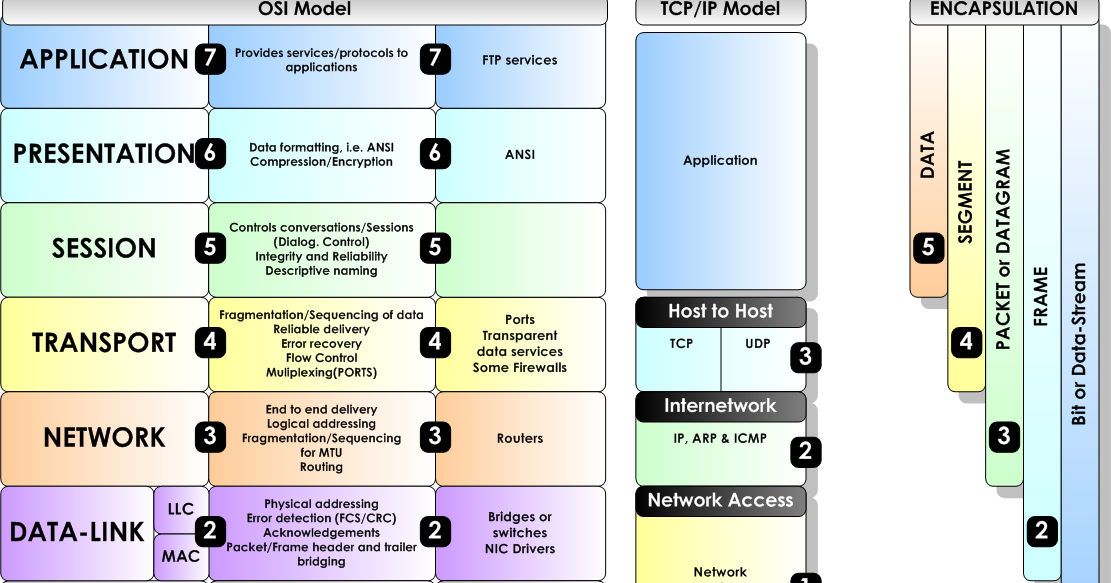